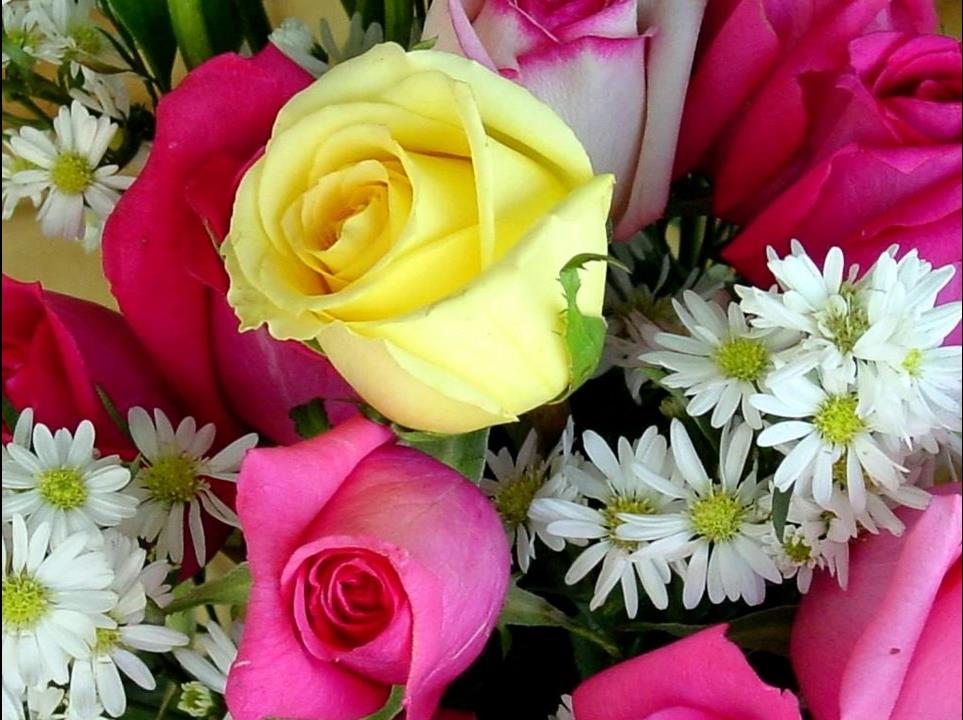 Welcome to my dear student
How are you?
I
D
E
N
T
I
T
Y
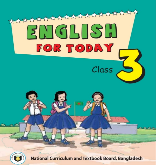 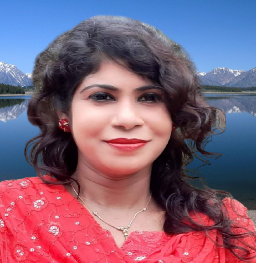 Subject: English
Class: Three
Unit: 23
Lesson: What do they do?
Lesson Title: A
Time: 40 Minutes
Date: 01-11-2021
China Khatoon
Assistant teacher
Hatmurshon G.P.S
Singra, Natore.
Learning outcomes:
At the end of the class Students will be able to…

1.1.1  repeat words, phrases and sentences after the teacher with proper sounds and stress.
1.1.2 say words, phrases and sentences with proper sounds and stress.
Warm up Activity
Dear students, do you want to listen to “Hello…hello” song? Let’s Sing the song.
https://youtu.be/tVlcKp3bWH8
Checking Previous Knowledge
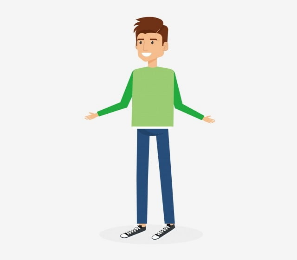 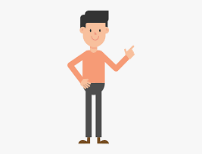 short
tall
Who is short?
Who is tall?
Tall  opposite word  short .
Let’s See the pictures
What can you see in the picture?
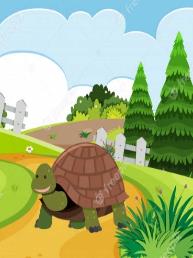 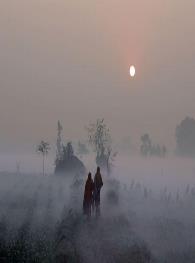 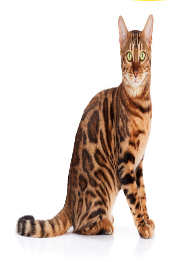 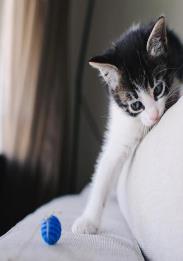 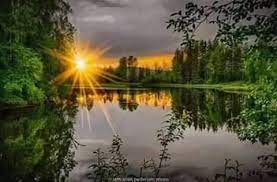 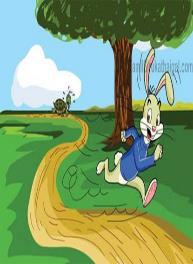 Can you say what is our today’s lesson?
Today’s lesson
What do they do?
Lesson: A
New Word
New Word
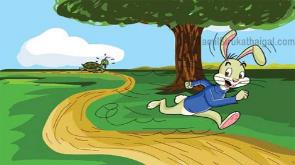 quick
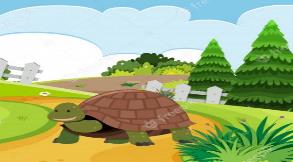 slow
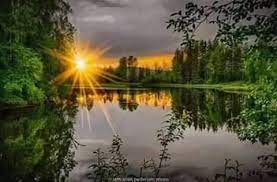 early
New Word
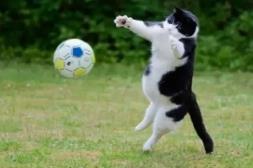 active
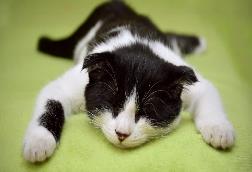 lazy
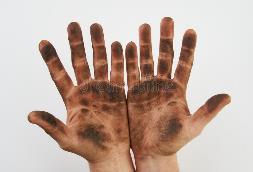 dirty
Teacher’s loud reading
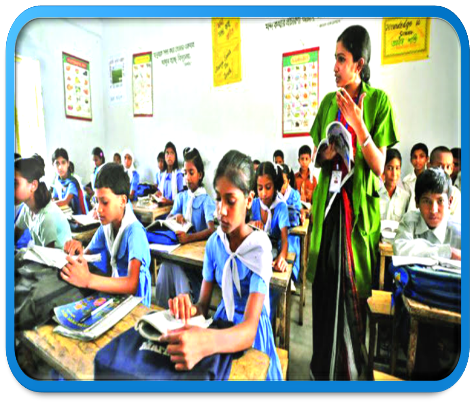 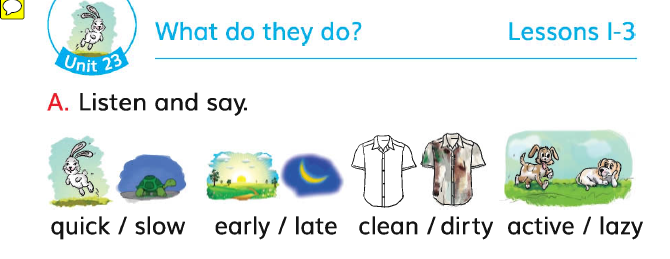 Students open your EFT book at page 46 and follow the sentences by your finger.
Read aloud
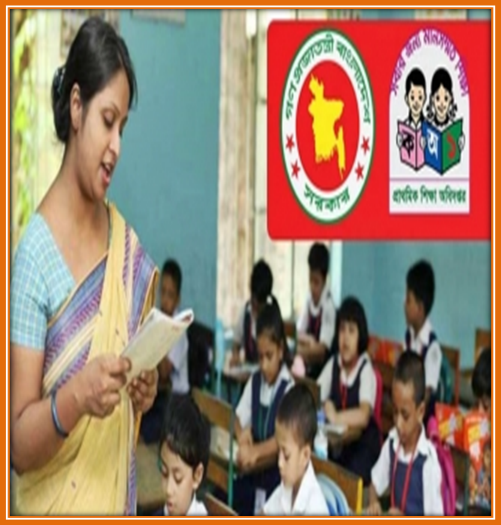 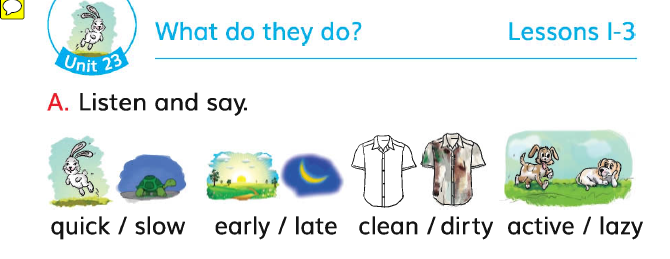 Student’s loud reading
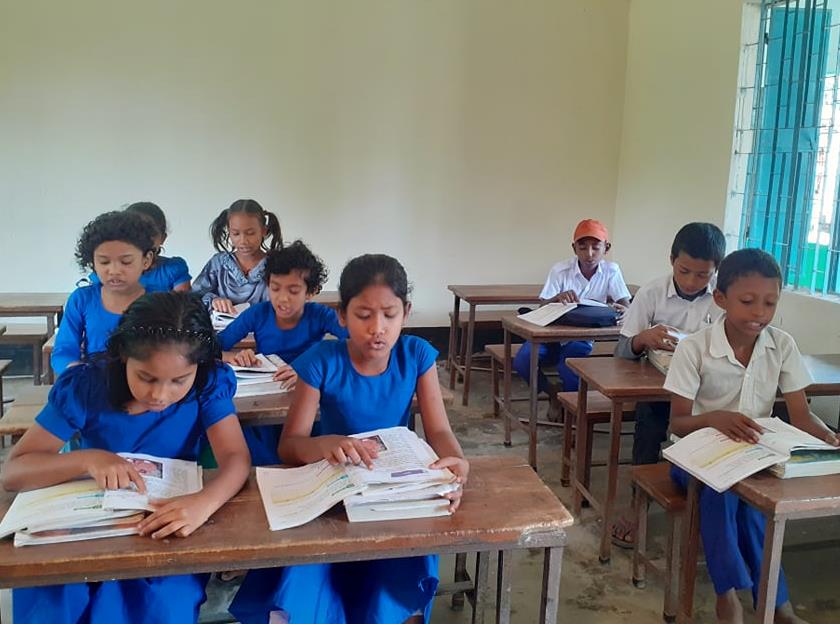 Students read Silently
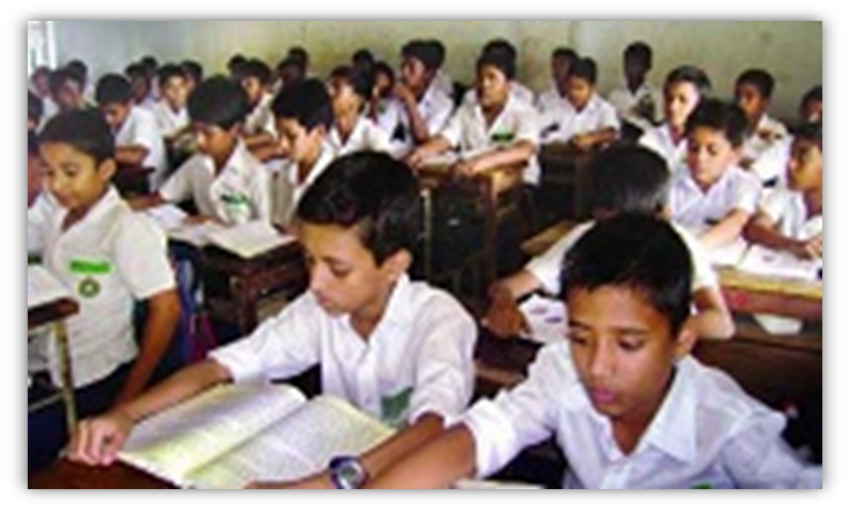 Individual Work
Say the name of the picture?
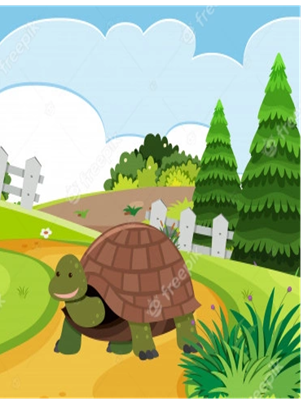 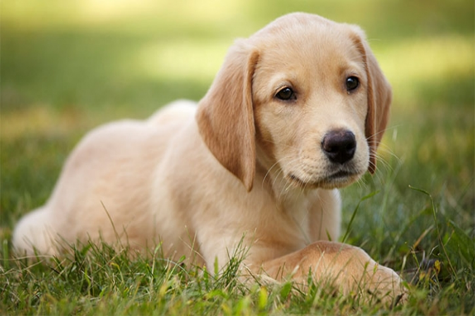 Dog
Tortoise
Let’s see some picture and read
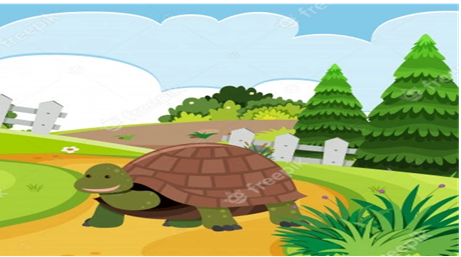 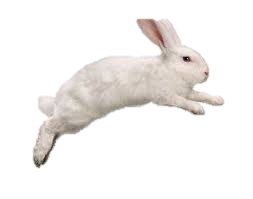 quick
slow
Let’s see some picture and read
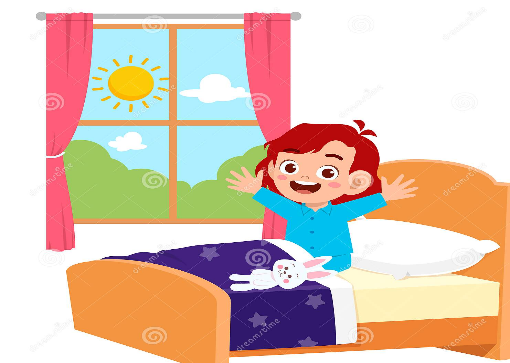 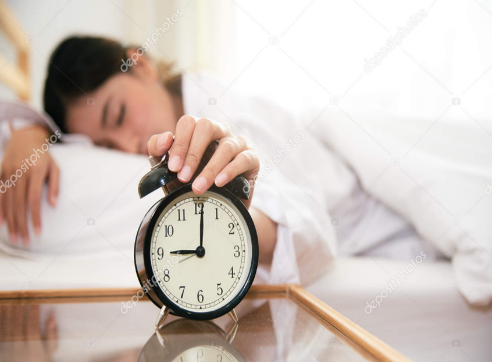 early
late
Let’s see some picture and read
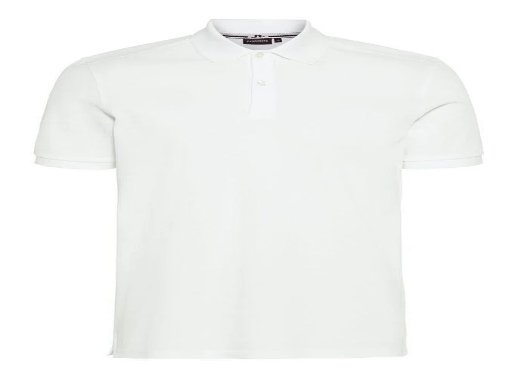 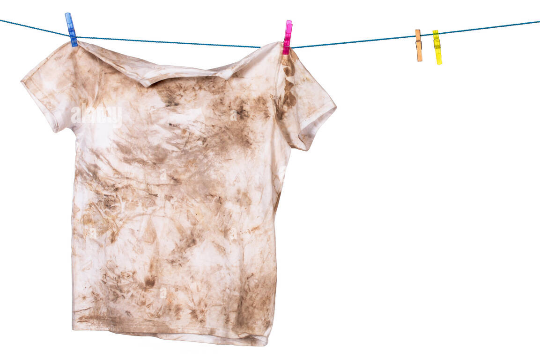 dirty
clean
Let’s see some picture and read
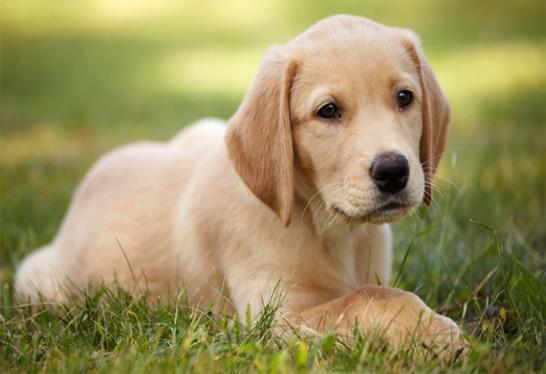 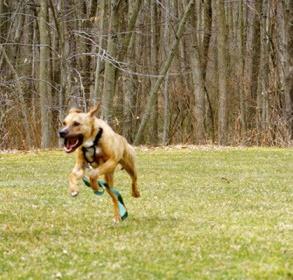 lazy
active
Pair Work
slow
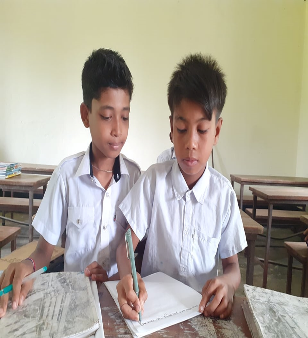 quick
late
early
dirty
clean
lazy
active
Students will practice the opposite words in pairs and will try to make sentences.
Group Work
Group-A
Match the word column A with column B
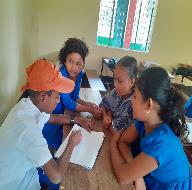 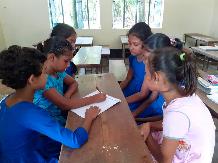 Say True or False
Group-B
True
The tortoise run in slow.
2. The dog active all day.
False
3. The hare run in quick.
True
Evaluation
Fill in the gaps with the word.
quick
lazy
early
clean
The sun …………… in the morning.
The shirt is ………….
The hare run in………….
The dog is ………….
Today we have learnt about some opposite word’s
Home Work
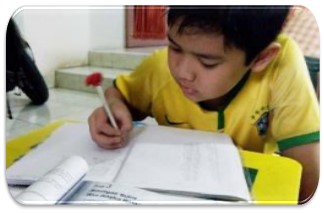 Make sentence with below the word.
Late, active, slow, dirty.
Good bye
Good bye
It’s time to go away
Good bye
Good bye
I wish you a good day.
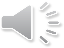 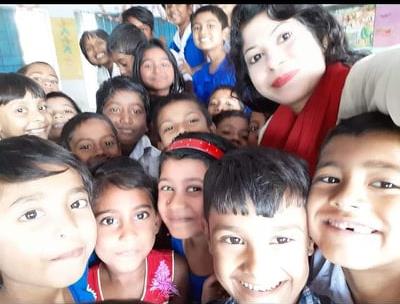 Thanks